Introduction to Outcome Measurement in Clinical Practice and Research
Mohammed TA, Omar
Rehabilitation Health  Science Department 
CAMS-KSU
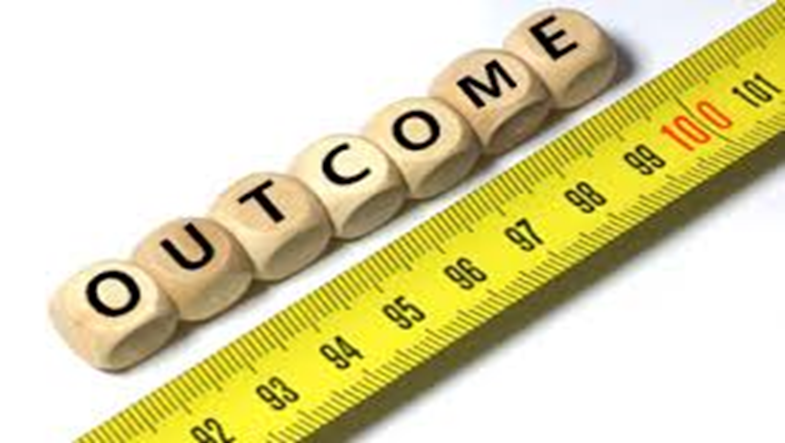 Momarar@ksu.edu.saDr.taher_m@yahoo.com0542115404
Lecture Outline
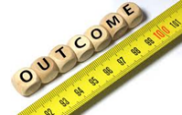 Terminology  related to outcome measures in  clinical  practice (e.g. Assessment , Examination  Evaluation, & 
outcome measurements ).
Physical Therapist Patient/Client Management Model
The physical therapist integrates the five elements of patient/client management in a manner designed to optimize outcomes.


 (The Interactive Guide to Physical Therapist Practice with Catalog of Tests and Measures (2002)
Assessment
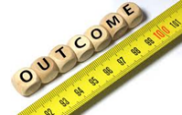 Assessment  is the overall process of selecting and using 
multiple data-collection tools and various sources of information
It involves interpreting information 
collected to make clinical decisions
 (analysis and synthesis)  related to the needs of the person and the appropriateness & nature of their therapy.
[Speaker Notes: Assessment is a dynamic process includes evaluation and measurement of outcomes, and examination of individuals or groups with actual or potential impairments, functional limitations, disabilities, or other conditions of health by history taking, screening and the use of specific tests and measures and evaluation of the results of the examination through analysis and synthesis within a process of clinical reasoning.]
Examination
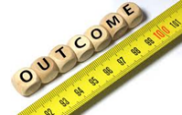 Comprehensive screening and specific testing process leading to   identifying potential and existing movement-related disorders, diagnostic classification and/or, as appropriate, to a referral to another practitioner
[Speaker Notes: An examination process  is performed by PT for all patients/clients prior to all intervention  and includes taking the individual's history, conducting a standardized systems review, and performing selected tests and measures to identify potential and existing movement-related disorders

Physiotherapist will initially conduct a 
subjective examination (interview) of a patient’s medical history [guided by the presenting system and complaint], and then go on to the The objective exam will then use certain quantifiable measurements to both guide diagnosis and for progress monitoring. These depend upon the system (and area) being managed.]
Evaluation
Evaluation is a component of assessment process
Evaluation is based on the data gathered from the examination(e.g. history, systems review, and tests and measures) and synthesizes all of these findings to establish the 
                                   diagnosis, prognosis, and plan of care.
Evaluation  involves the collection of data to enable the therapist to make a judgment about the amount of a specific construct of interest
[Speaker Notes: Evaluation  involves the collection of data to enable the therapist to make a judgment about the amount of a specific construct of interest (such as degree of range of movement or level of independence in an activity of daily living) or to make a judgment about the value of an intervention for delivering the desired outcome for a person or the value of a service for delivering outcomes of relevance to the client population

Evaluation is a thought process that may not include formal documentation. It may include documentation of the assessment of the data collected in the examination and identification of problems pertinent to patient/client management.

Evaluation often involves data being collected at two time points in order to measure effect and also can involve the translation of observations to numerical scores.]
Measurement
measurement
A measurement is the data obtained by measuring.

A measurement 
 is obtained by applying a standard scale/tools/equipment  to variables, thus translating direct observations or client/proxy reports to a numerical scoring system.
Health Outcome  Measurements
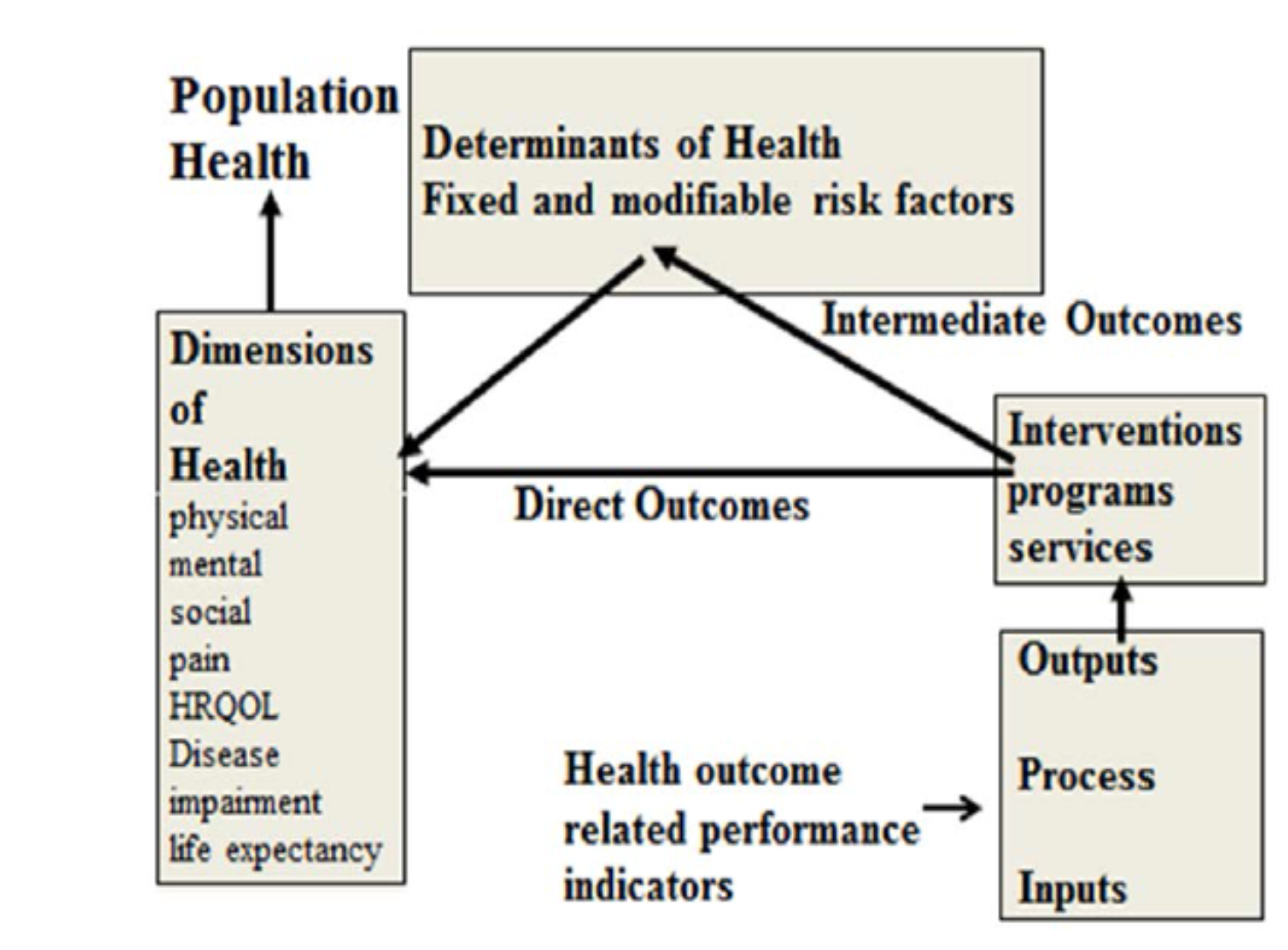 A health outcome is a change in the health of an individual, or a group of people or population, which is wholly or partially attributable to an intervention or series of interventions. (AHMAC February 1993; Modified by NHIMG 1996)
Health Outcomes Framework
Outcome measurement
Outcome measurement is a process undertaken to establish the effects of an intervention on an individual or the effectiveness of a service on a defined aspect of the health or well-being of a specified population
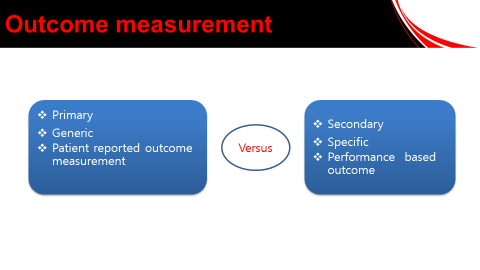 [Speaker Notes: Primary outcome should be: 
 Clinically relevant  and Interpretable 
 Sensitive to the effects of intervention 
 Practical /Affordable to measure 
 Measurable in an unbiased manner]
OUTCOMES
Outcomes Assessment 
 Collection and recording of information relative to health processes
Outcomes Management
  Using information in a way that enhances patient care
Primary versus Secondary OM
Supportive measurements of the 
primary objective or measurements 
of effects related to other secondary objectives.
Variable providing the most 
relevant and convincing evidence related to the main objective of
 the research.
[Speaker Notes: Primary outcome should be: 
 Clinically relevant  and Interpretable 
 Sensitive to the effects of intervention 
 Practical /Affordable to measure 
 Measurable in an unbiased manner]
Generic versus  Specific  OMs
[Speaker Notes: Primary outcome should be: 
 Clinically relevant  and Interpretable 
 Sensitive to the effects of intervention 
 Practical /Affordable to measure 
 Measurable in an unbiased manner]
Performance-Based Measures versus Self-report OMs
[Speaker Notes: Primary outcome should be: 
 Clinically relevant  and Interpretable 
 Sensitive to the effects of intervention 
 Practical /Affordable to measure 
 Measurable in an unbiased manner]
Patient-reported outcomes (PROs)
A PRO is any report of the status of a patient’s health condition that comes directly from the patient, without interpretation of the patient’s response by a clinician or anyone else. (Food and Drug Administration, 2009)
Applied   ======Prior to, during and after their treatment 
Using =========standardized and validated questionnaires
[Speaker Notes: “An instrument, scale, or single-item measure that gathers information directly from patients about how they are feeling, their symptoms, and any effects of prescribed treatment.”

PROMs usually focus on outcomes of care and may include for example, 
patients reporting on their symptoms,
 functional status and HRQoL prior to, during and after their treatment through the completion of standardised and validated questionnaires.

Health-related Quality of Life (HRQoL)  
Represents the patient’s evaluation of a health condition,      and its treatment on their daily life including: 
physical function,     •   psychological function,
social function,         •   role function,
emotional function,   •   well-being,
vitality,                       •   health status etc.

Patient satisfaction:
evaluation of treatments,
patient’s preference, 
healthcare delivery systems and professionals,
patient education programs, 
and medical devices.

Physical functioning
   Physical limitations and activity restrictions, including: 
walking, 
mobility, 
sleep, 
self-care, 
sex, and
disability.
Signs and symptoms
Reports of physical and psychological symptoms or sensations not directly observable, including: 
energy,
fatigue, 
nausea, and
irritability.]
Health, Health Status, 
Quality of life (QoL),
Health realted quality of life(HRQoL)
Health
Health is “an individual's level of function”, where “optimum function” is judged in comparison to “society's standards of physical and mental well-being”.
Health A state of complete physical, mental and social well-being, and not merely the absence of disease or injury (WHO, 1981).
Quality of life (QoL)
QoL An individual’s perception of his/her position in life in the  context of the 
culture and value systems in which he/she lives, and in relation to his/her goals, 
expectations, standards and concerns.
QOL is the general well-being of individuals and societies, outlining negative and positive features of life
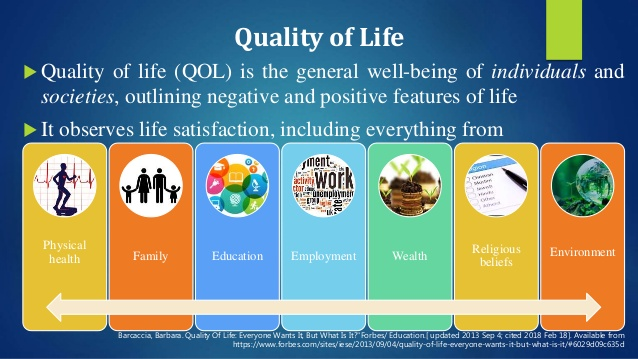 What is health-related quality of life?
HRQoL can be defined as “how well a person functions in their life and his or her perceived wellbeing in physical, mental, and social domains of health”
HRQoL Its part of a person’s overall quality of life that “ represents the
 functional effect of an illness and its consequent therapy upon a patient, as 
perceived by the patient .
On the individual level 
	Includes physical and mental health perceptions correlating with health risks and conditions, functional status, social support, and socioeconomic status 
 At the community level 
	Community-level resources, conditions, policies, and practices that influence a population’s health perceptions and functional status
[Speaker Notes: The concept have evolved since the 1980s 
Quality of life and health related quality of life – is there a difference? 
 Quality of life and HRQoL are used interchangeably in the literature but each has its own meaning. 
 QoL is a broader concept which covers all aspects of life 
 HRQoL has a focus on the effects of illness and specifically on the impact treatment may have on QoL 
 QoL is therefore broader than HRQoL because it includes evaluation of non-health related features of life whereas HRQoL is connected to an individual’s health or disease status 
 HRQoL can help us understand the distinction between aspects of life related to health. 
 QoL can help us understand those aspects of life that extend beyond health such as education and the social environment]
Health related Quality of Life
HRQoL can be defined as “how well a person functions in their life and his or her perceived wellbeing in physical, mental, and social domains of health”
Health-related Quality of Life
Encompasses several aspects of health that are directly 
experienced by the person 
including physical functioning,
[Speaker Notes: Health  A state of complete physical, mental, and social well-being not merely the absence of disease

 QoL is a broader concept which covers all aspects of life 

HRQoL has a focus on the effects of illness and specifically on the impact treatment may have on QoL 

QoL is therefore broader than HRQoL because it includes evaluation of non-health related features of life whereas HRQoL is connected to an individual’s health or disease status 

HRQoL can help us understand the distinction between aspects of life related to health. 
QoL can help us understand those aspects of life that extend beyond health such as education and the social environment]
Questions and answers
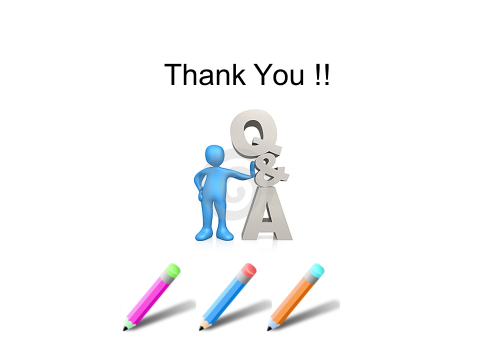